My town
Karpenissi
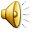 Our town is built at the foot of Mount Velouhi.
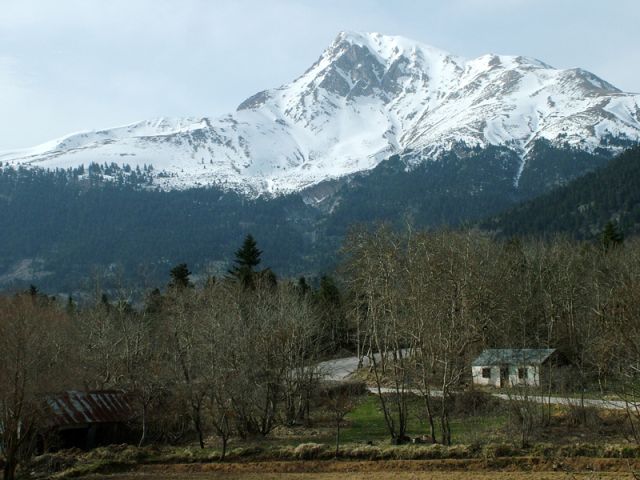 Karpenissi is in central Greece.
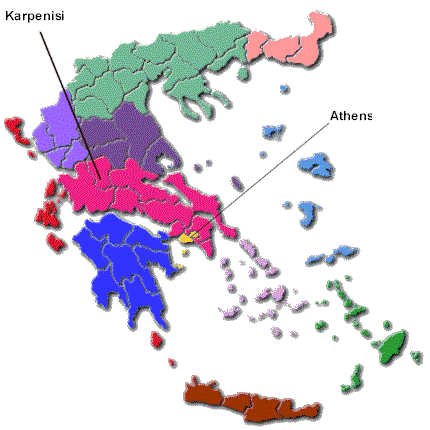 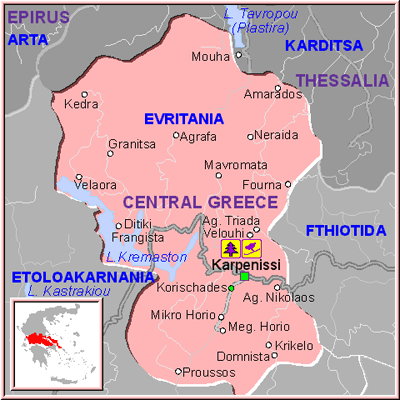 This is the central square of the town.
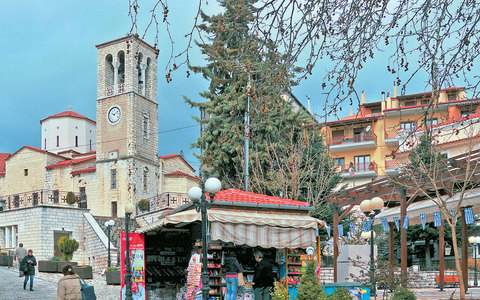 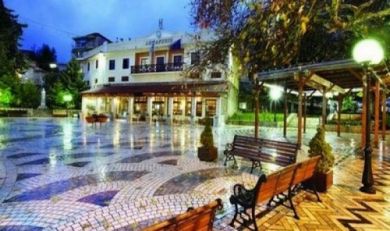 Christmas in Karpenissi.
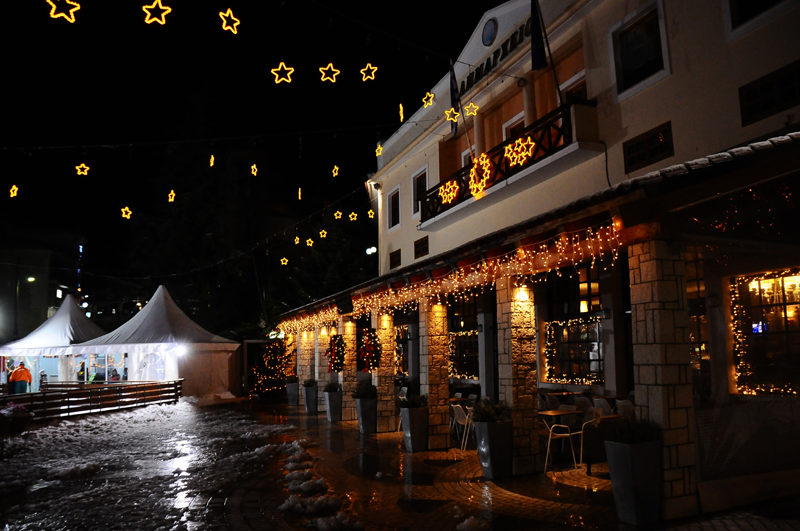 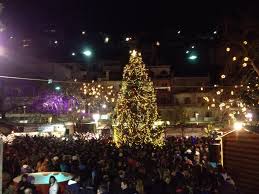 The main street.
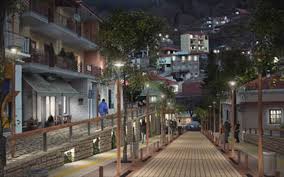 Karpenissi from the top of the mountain(Velouhi)
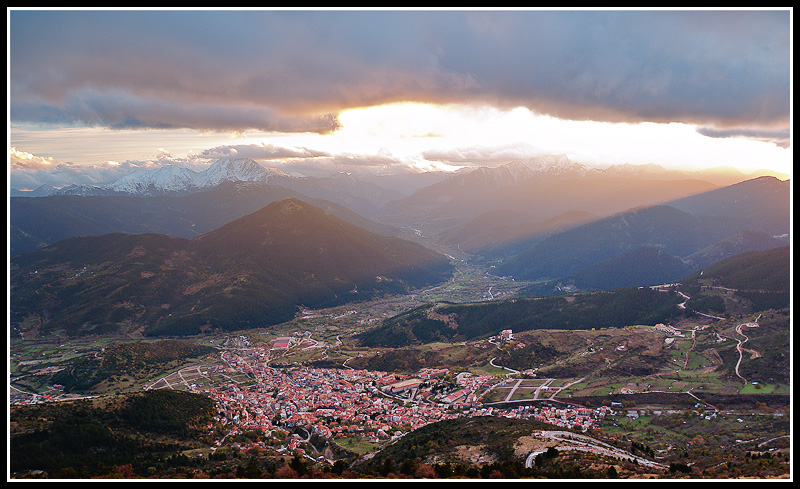 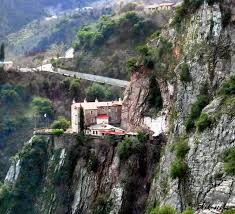 The monastery of Proussos,30 km away from the town.
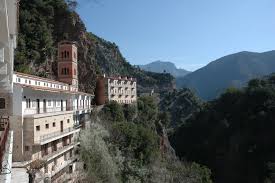 The skiing centre.
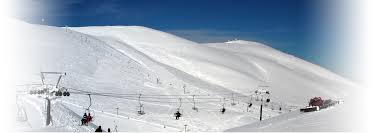 People from around the world visit it.
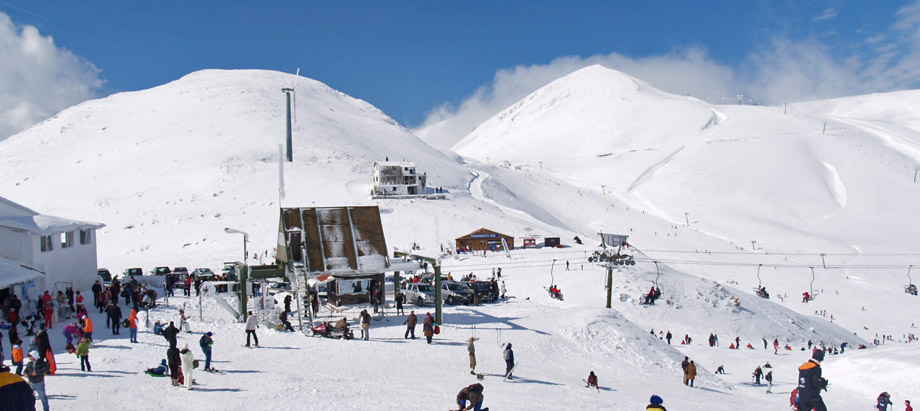 There are many picturesque villages near our town.
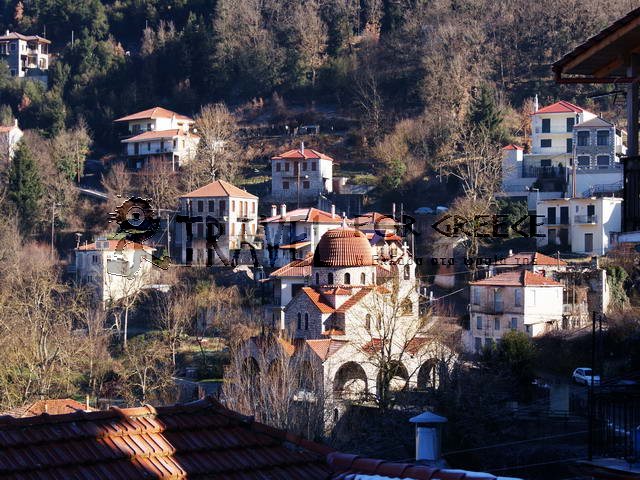 There are a lot of restaurants with traditional food and many hotels.
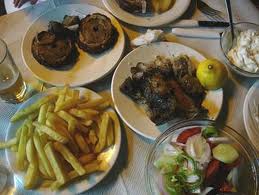 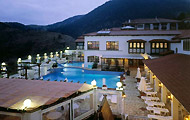 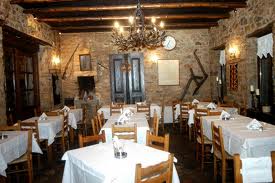 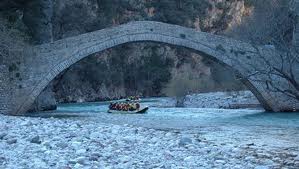 There are a lot of rivers and bridges.
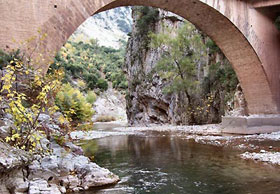 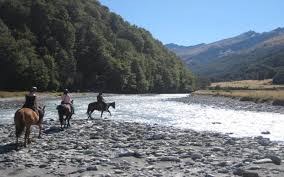 There are many parks with ponds and ducks.
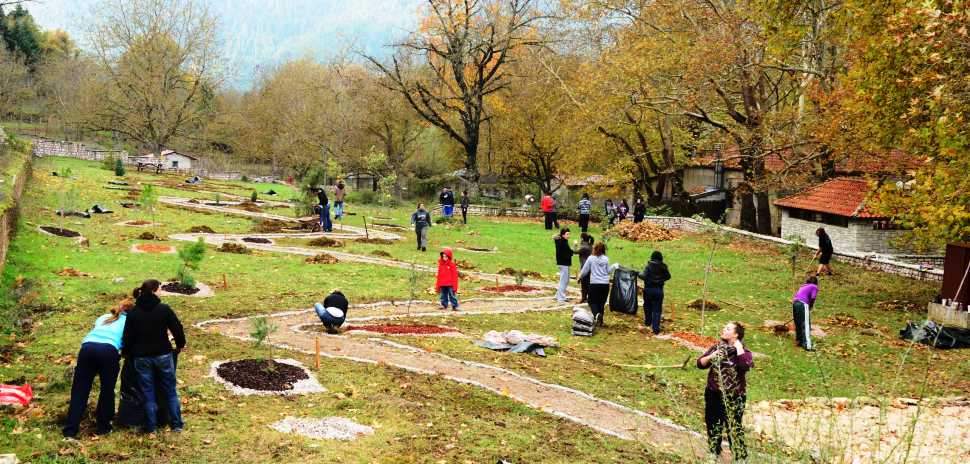 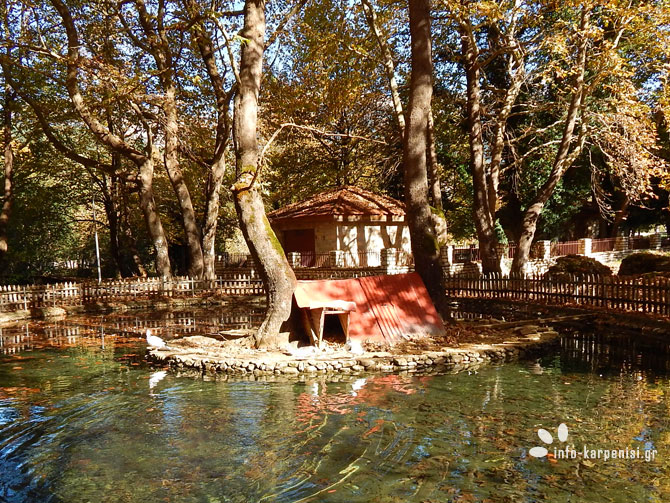 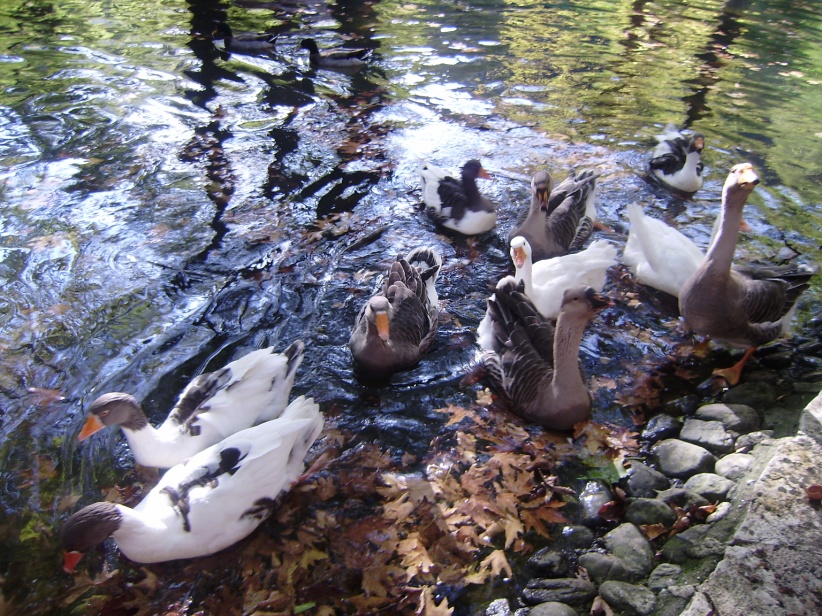 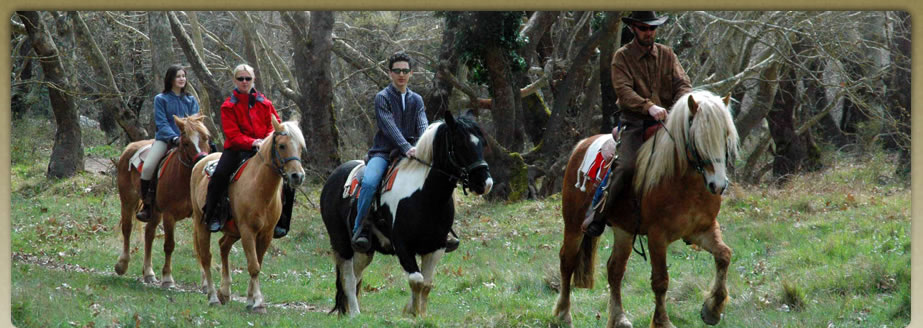 You can go horse riding
 or do outdoor sports.
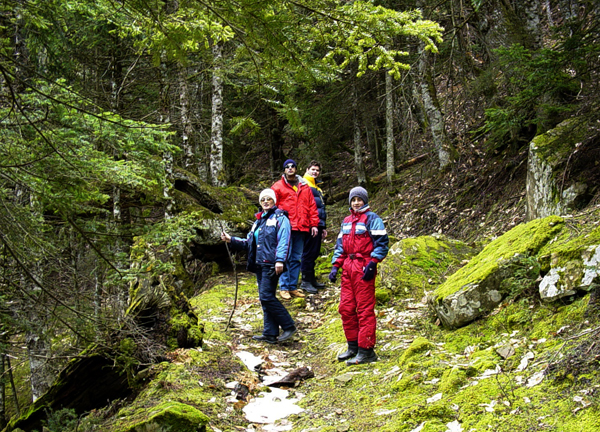 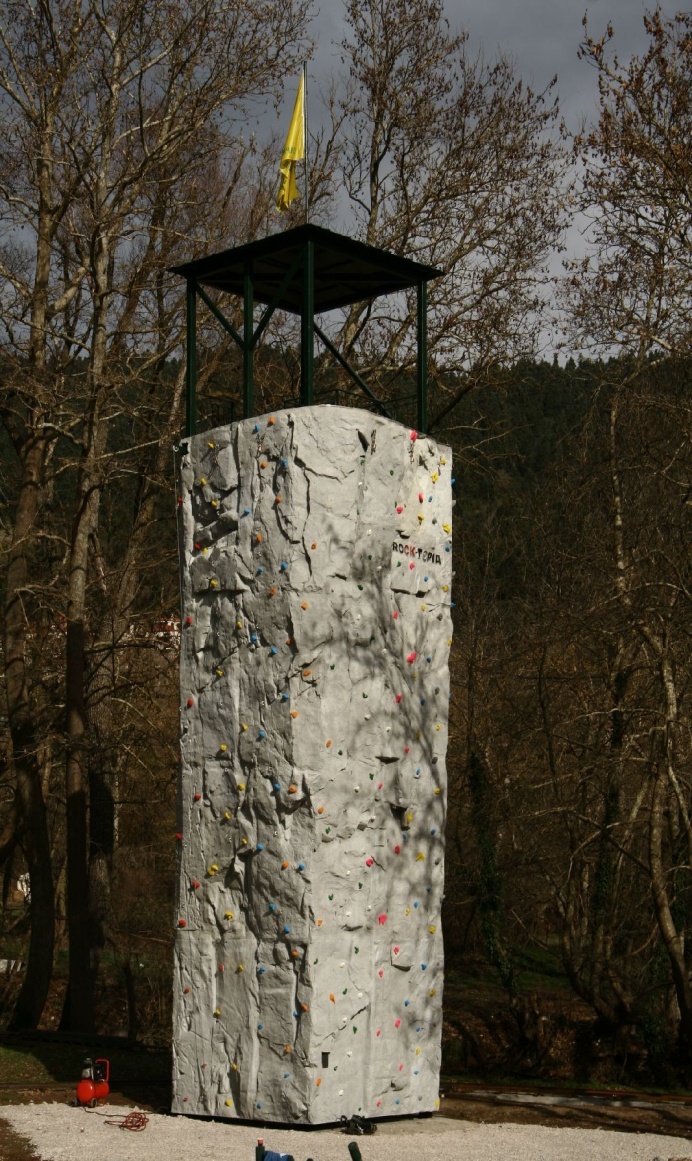 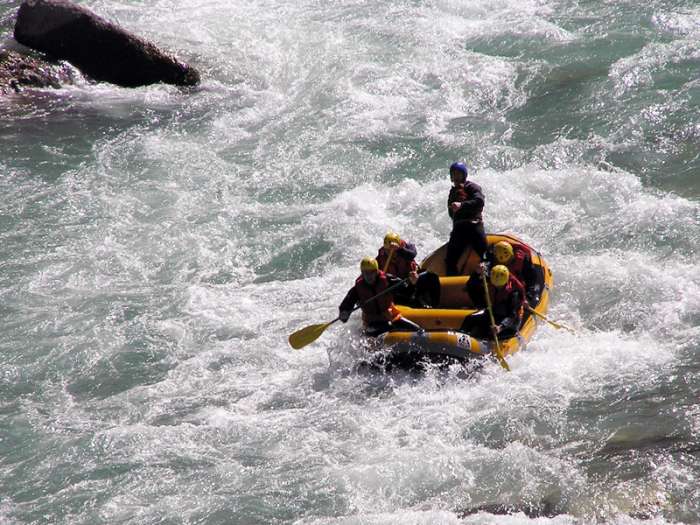 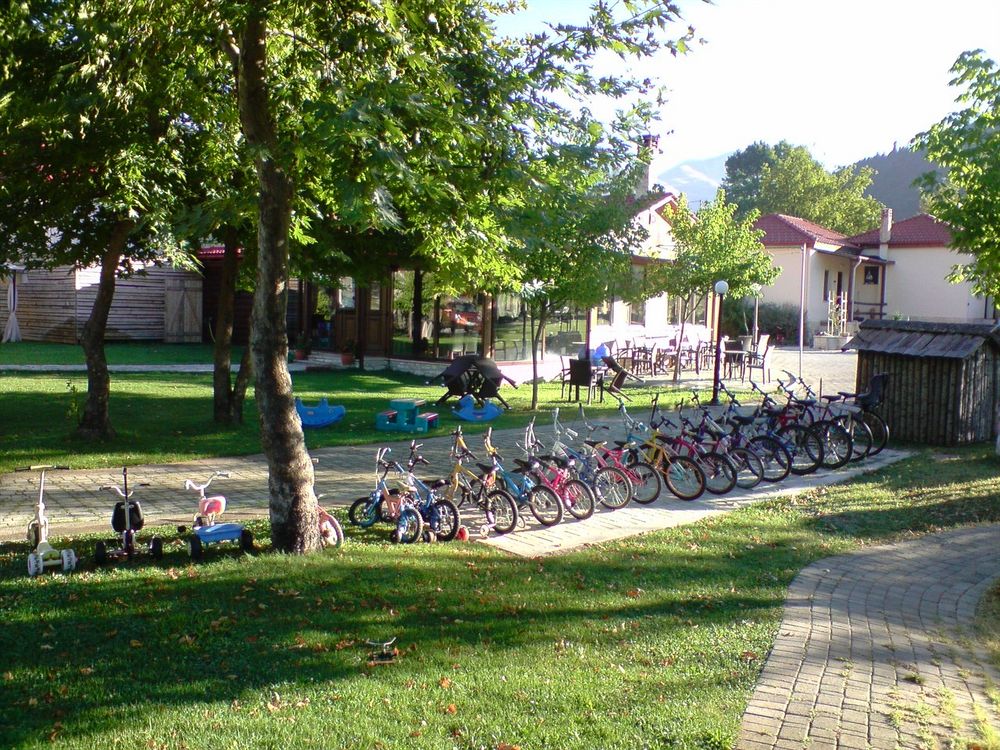 Our town emblem. 
It shows stones, trees and soil – what Karpenissi is made of.
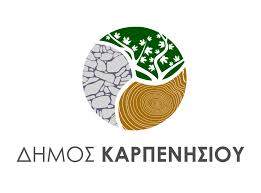 Thanks for watching!!!